The Joint Action on Health Information InfAct
Assembly of Members – 12 March 2019
Name: Petronille Bogaert, Linda Abboud and Herman Van Oyen
Institution: Sciensano, Belgium
Contact: infact.coordination@sciensano.be
[Speaker Notes: Setting out an improved EU health information system infrastructure]
InfAct partners
40 institutions in 28 countries:
Austria, Bosnia Herzegovina, Belgium, Croatia, Cyprus, Czech Republic, Estonia, Finland, France, Germany, Greece, Ireland, Italy, Latvia, Lithuania, Luxembourg, Malta, Moldova, Netherlands, Norway, Poland, Portugal, Romania, Serbia, Slovenia, Spain, Sweden, United Kingdom

 20 public health or research institutes, 13 ministries, 3 universities and 4 others
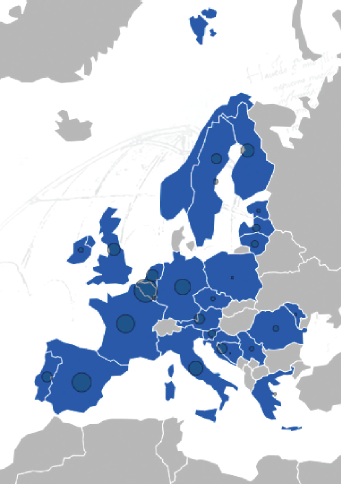 Goals of InfAct
InfAct’s goals are to strengthen national and EU health information systems by:
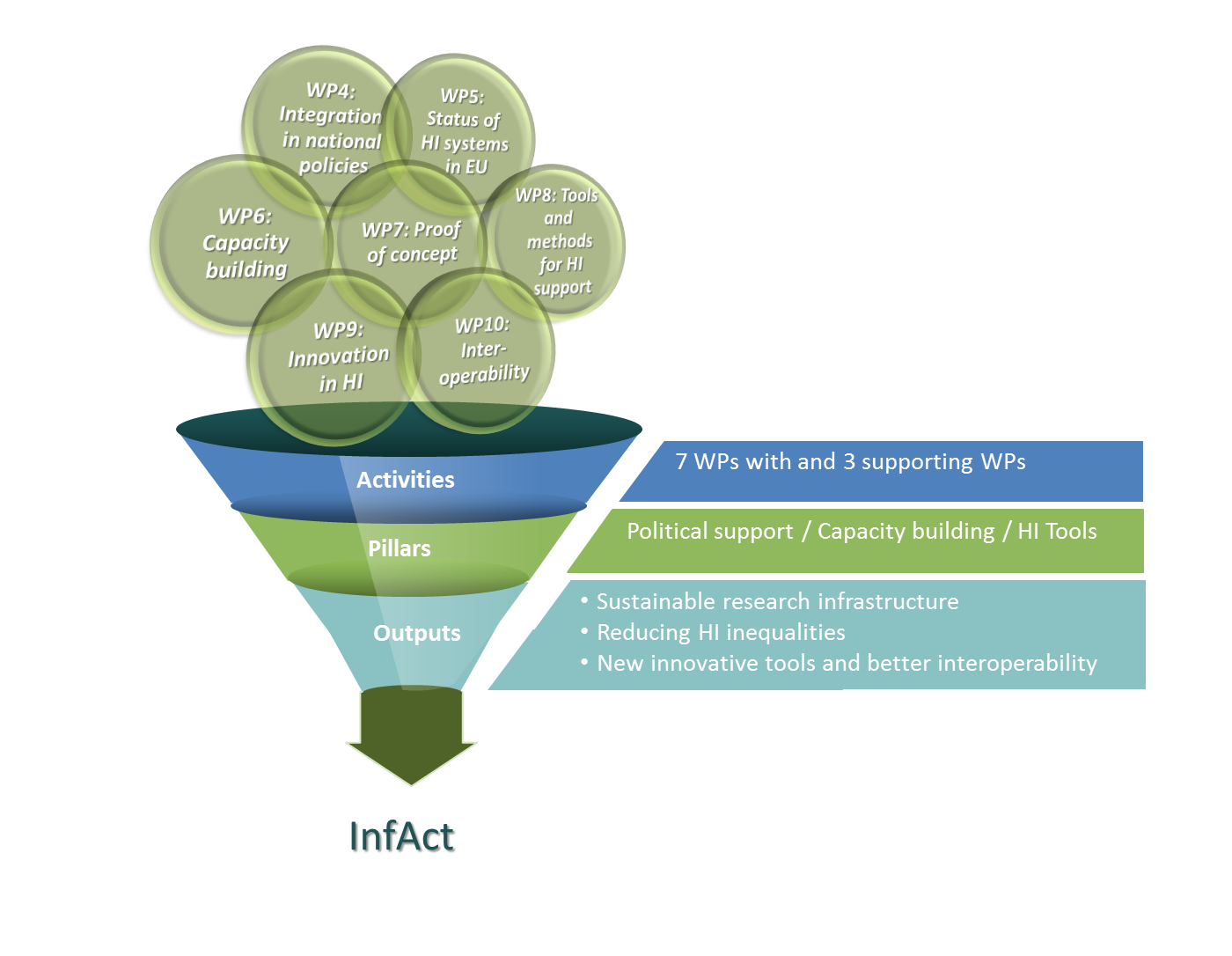 [Speaker Notes: Conceptual Framework
Three pillars:

Political support focusing on the development of a business case and road map for implementation of the RI, and the integration of HI into regional and (inter)national policies
Capacity building focusing on assessing HI systems through peer review, developing a flagship training to reduce HI inequalities, identifying relevant HI networks and prioritization strategies.
HI tools focusing on improving the quality of data, the development of new ways of using existing data sources to derive indicators, the use of new technologies for HI, and interoperability of health data instruments and sources.]
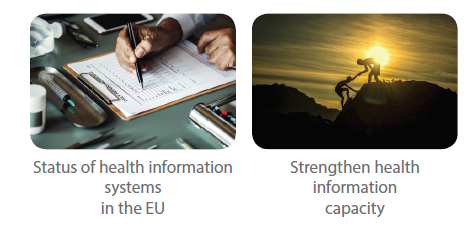 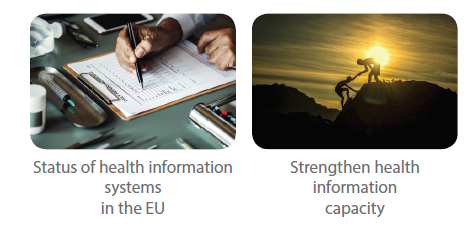 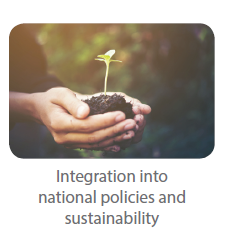 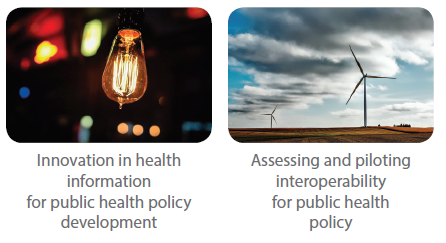 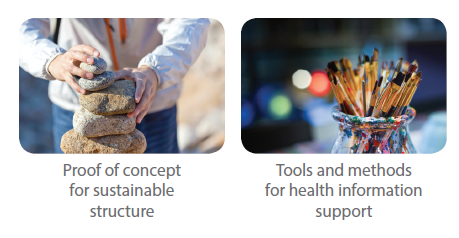 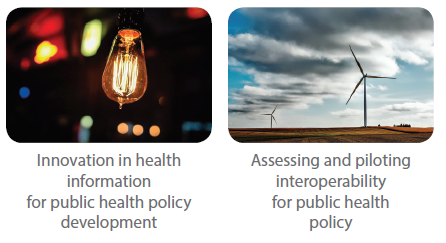 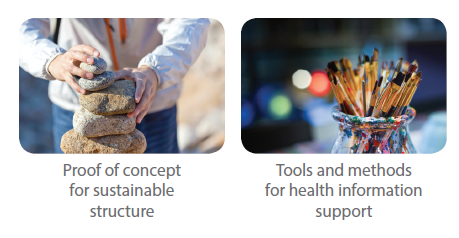 [Speaker Notes: InfAct workpackages]
WP4, WP5
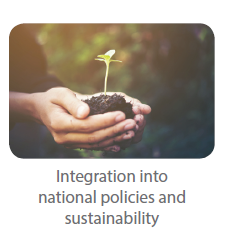 Organisation of Assembly of Members with representatives from Ministries of Health and Research.
Sustainability plan.
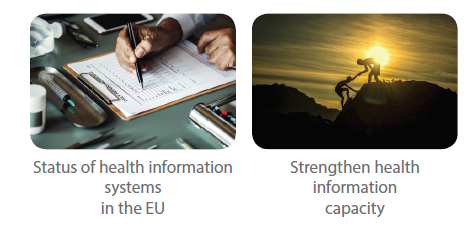 Assessment of health information systems through peer-review. 
Cataloguing of networks and projects. 
Prioritization of health information
WP6, WP7
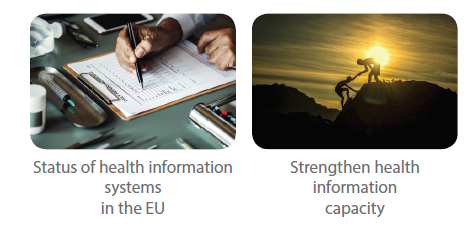 Developing a capacity strengthening baseline programme at EU level to support critical areas of health information use and management 
Flagship training programme
Roadmap for capacity building
Developing a proof of concept of a sustainable organisational structure - working towards ERIC by:
Application for ESFRI roadmap
Connection of MS health information networks
Connection pan-European research networks 
Development business case and roadmap 
Creation of web-based platform
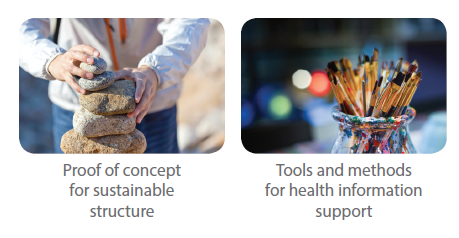 WP8, WP9, and WP10
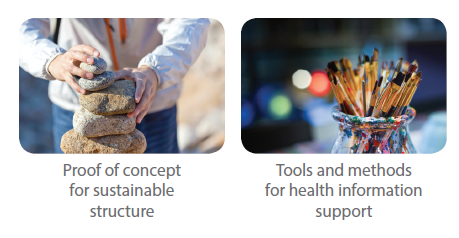 Health monitoring data collection methods and indicators
Guidelines on accessibility, availability, and reporting in health information
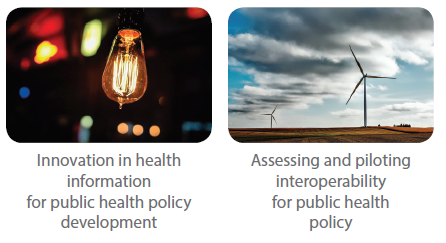 Sharing inspiring examples from MS on emerging indicators and data sources to target priority public health actions and health care strategies
Enlarging the set of morbidity indicators available across the EU
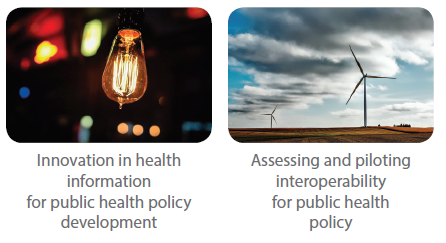 Mapping and analysing (inter)national inspirational case studies on public health interoperability 
Developing empirical work through case studies and pilots
Outcomes of InfAct
Website: www.inf-act.euTwitter: @JA_InfAct